TESSUTI CONNETTIVI DI SOSTEGNO
TESSUTI CONNETTIVI DI SOSTEGNOTessuto Cartilagineo
Tessuto Osseo
I TESSUTI CONNETTIVI DI SOSTEGNO sono quelli che vanno prevalentemente a costituire gli ORGANI del SISTEMA LOCOMOTORE, in associazione con il Tessuto Muscolare Striato Scheletrico, con contributi rilevanti del Tessuto Connettivo Fibrillare Denso (Connettivo Fibroso) e del Tessuto Nervoso. 

Sono caratterizzati da una certa rigidità strutturale, in particolare per il Tessuto Osseo causata dalla presenza della componente inorganica mineralizzata.
Le Strutture Cartilaginee sono rivestite da un dispositivo di Tessuto Connettivo Denso (PERICONDRIO) dai cui Fibroblasti si differenziano i CONDROBLASTI che secernono la MATRICE EXTRACELLULARE. Una volta circondati dalla Matrice, si differenziano in CONDROCITI. Ciascun condrocita si divide per mitosi, dando luogo ai Gruppi Isogeni nelle LACUNE di Matrice.
TESSUTO CARTILAGINEO(Cartilagine)
TIPI DI CARTILAGINE
INTERAZIONE PROTEOGLICANI-COLLAGENE II
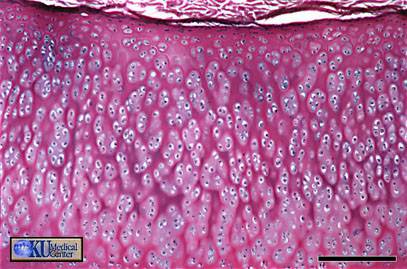 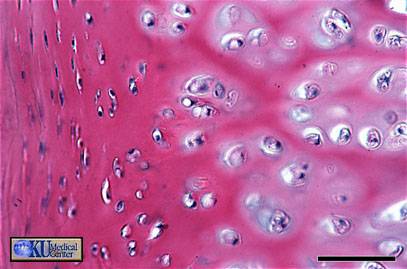 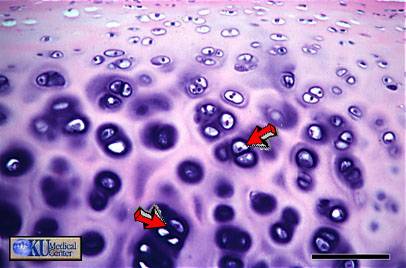 CARTILAGINE IALINA
Gruppi Isogeni
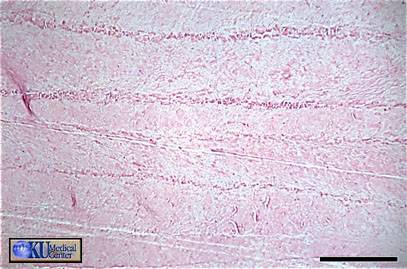 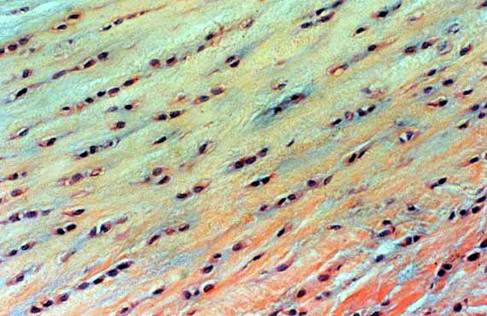 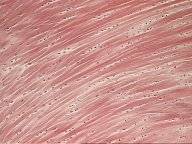 CARTILAGINE
FIBROSA
TESSUTOOSSEO
SISTEMA SCHELETRICO
OSSA: TIPI MORFOLOGICI
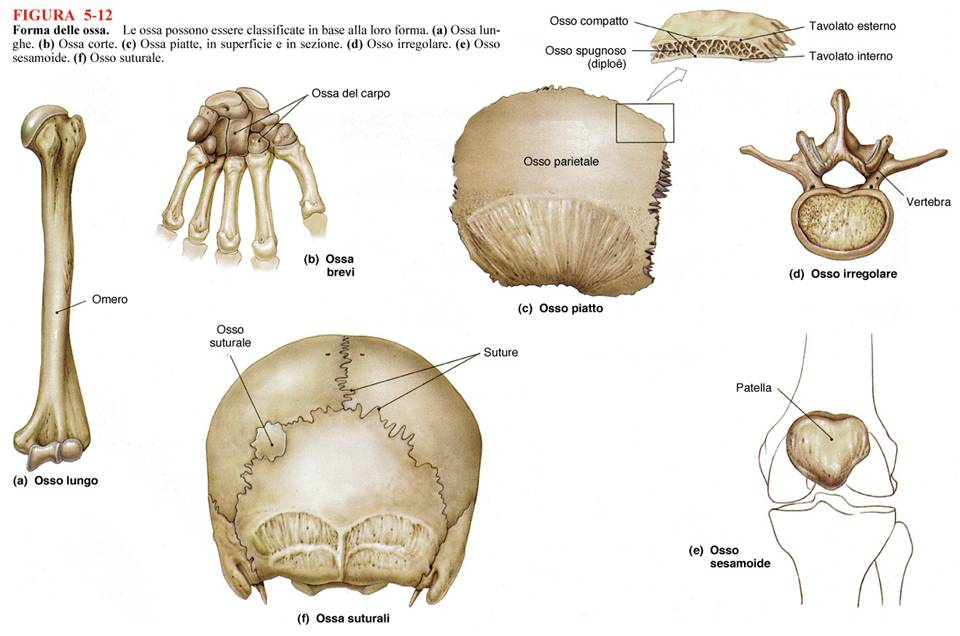 TESSUTO  OSSEO
TESSUTO OSSEO: SCHEMA DI ORGANIZZAZIONE GERARCHICA MACRO-MICROSOPICA
PERIOSTIO: TESSUTO CONNETTIVO FIBRILLARE DENSO A FASCI INTRECCIATI
ENDOSTIO: TESSUTO CONNETTIVO FIBRILLARE DENSO A FASCI INTRECCIATI che riveste il CANALE MIDOLLARE delle OSSA LUNGHE
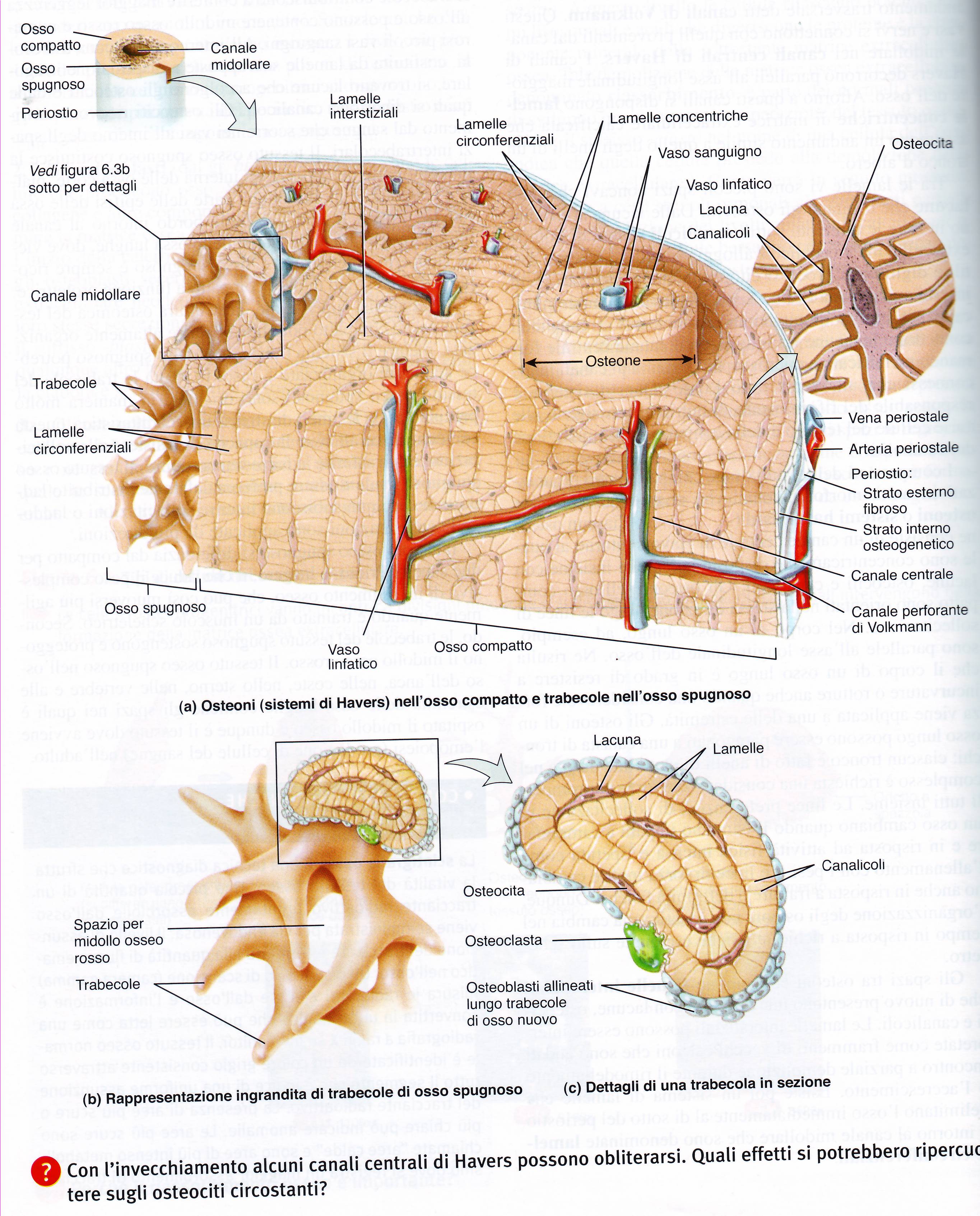 OSSO COMPATTO 
(OSTEONE)
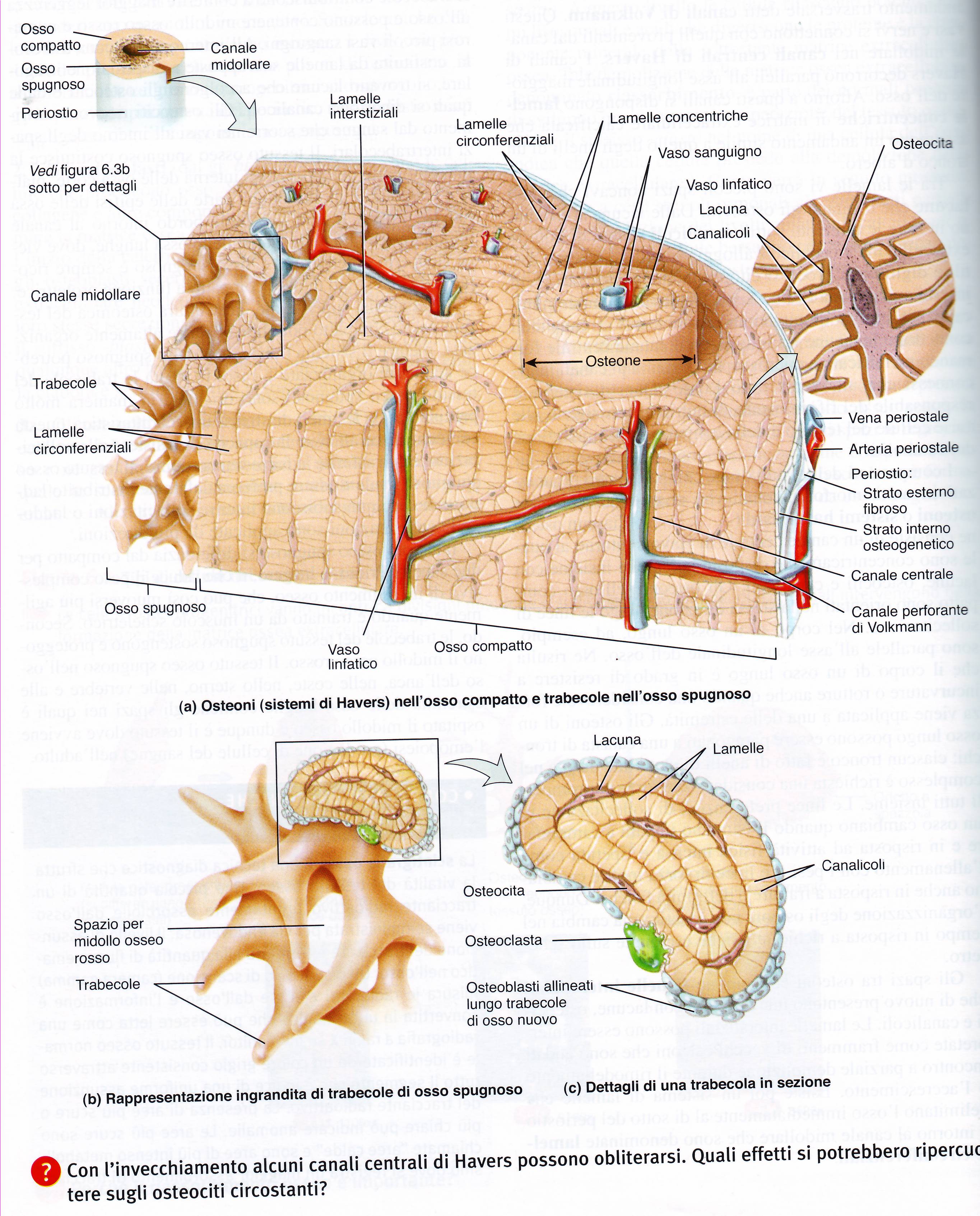 OSSO SPUGNOSO
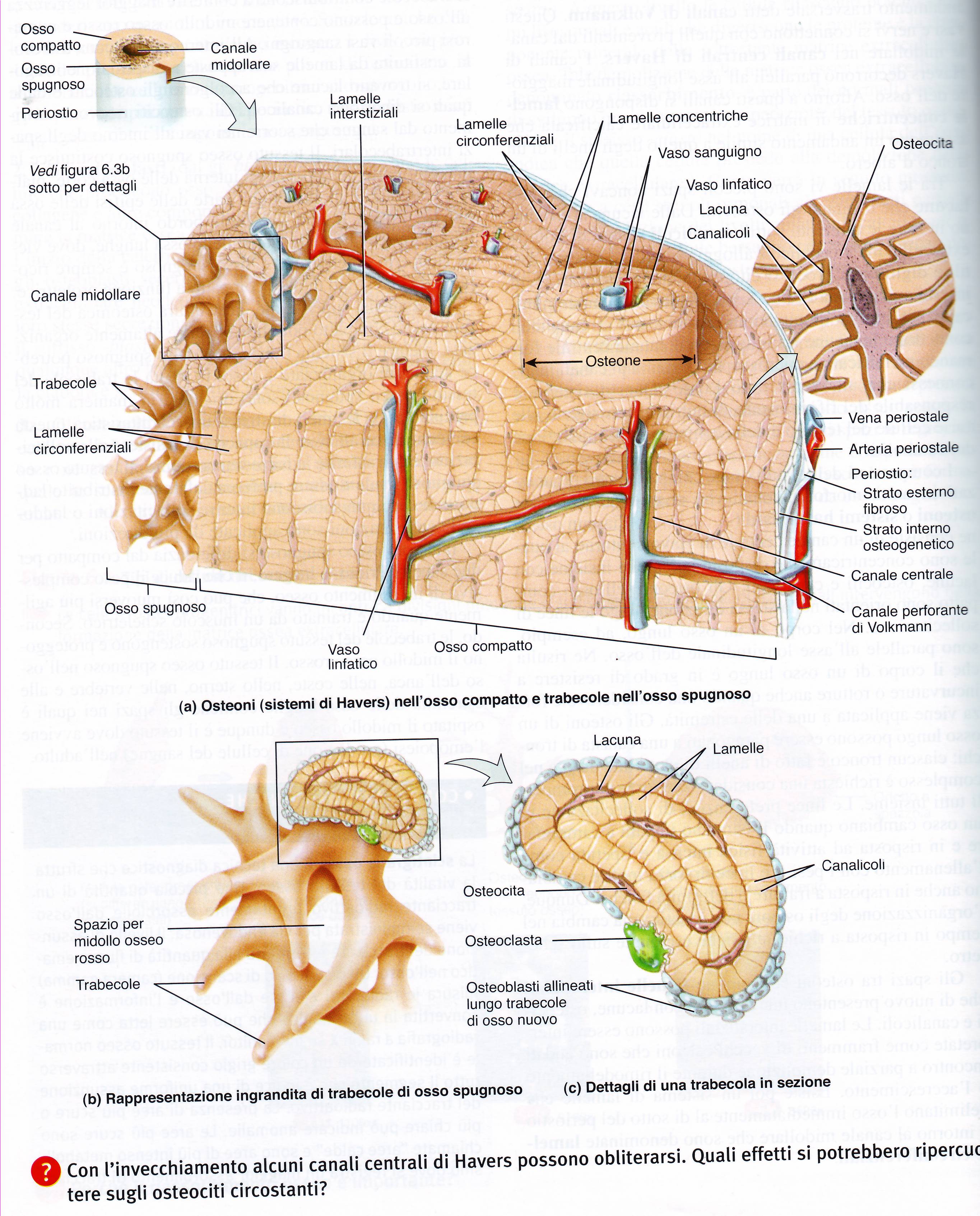 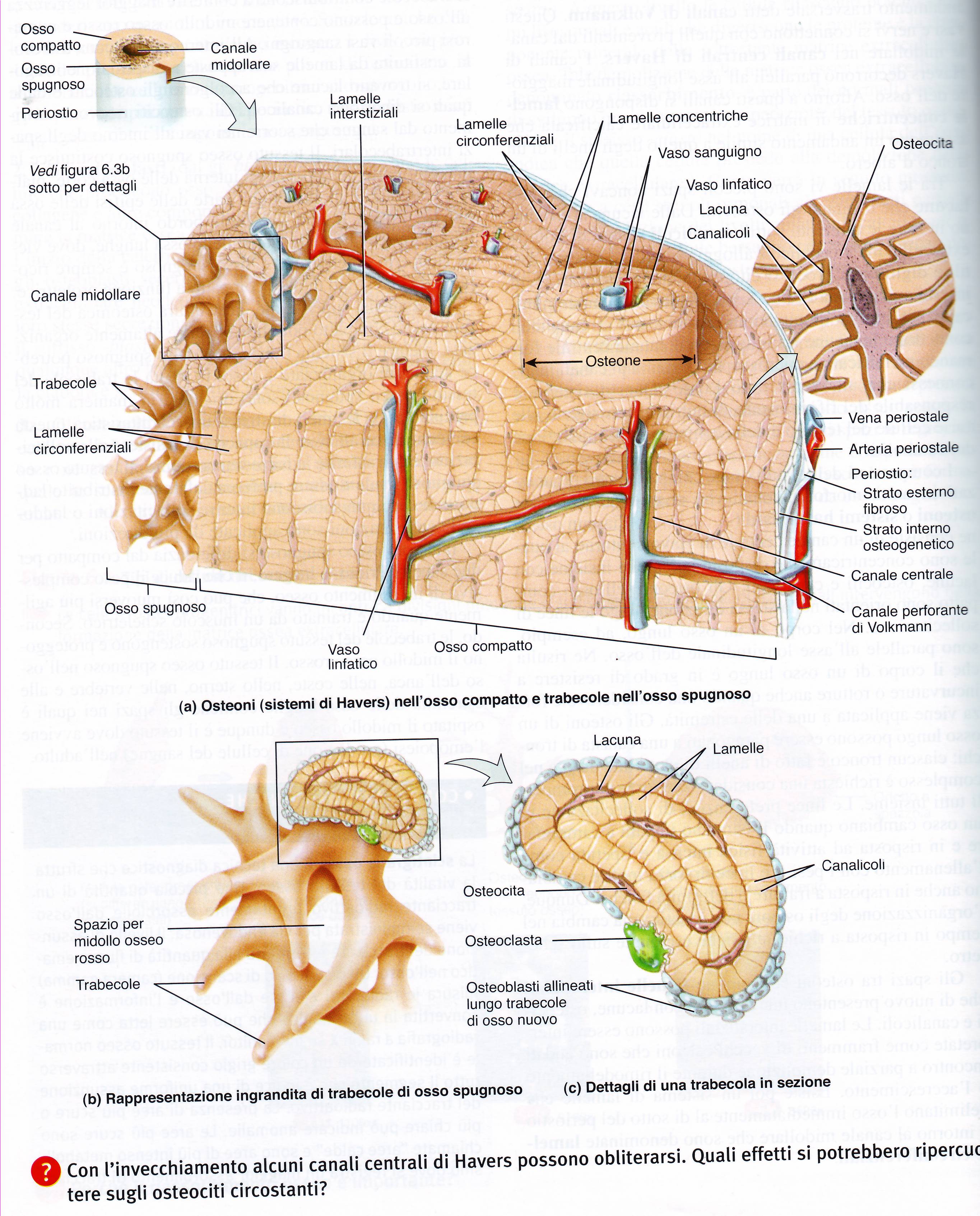 CELLULE DEL TESSUTO OSSEO
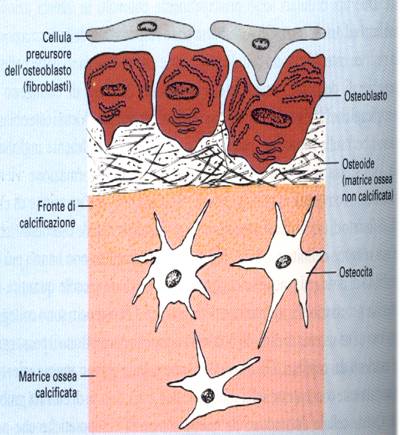 OSTEOBLASTI 
ed 
OSTEOCITI
OSTEOBLASTI: cellule mononucleate di origine mesenchimale. Sono le cellule deputate alla biosintesi dei componenti non mineralizzati della matrice ossea Producono collagene tipo I, osteocalcina, proteoglicani. 
	Presentano recettori per l’ ORMONE PARATIROIDEO e la vitamina D. 



OSTEOCITI: cellule che hanno perso la capacità di dividersi. derivano dagli osteoblasti rimasti “intrappolati” nella matrice ossea. Sono presenti nell’osso allo stato «quiescente».
[Speaker Notes: Osteoblasti sono cellule ad attività secernente che producono le componenti organiche della matrice ossea. Reticolo e golgi ben sviluppati, numerosi ribosomi in accordo con ruolo secernente. Osteoblasti stanno alla superficie delle lamelle osse e vengono gradualmente inglobati dalla loro secrezione, sulla quale si depongono cristalli di fosfato di calcio.La matrice si calcifica e diventano così osteociti, cellule stellate incapaci di dividersi.]
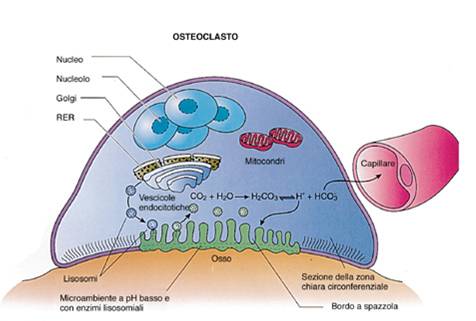 OSTEOCLASTI
cellule giganti multinucleate e ricche di lisosomi. Derivano da cellule staminali emopoietiche (linea monocito-macrofagica). Presentano molte estroflessioni della membrana plasmatica, in posizione basale (orletto a spazzola). Gli osteoclasti si rapportano con la matrice ossea e hanno la funzione di riassorbire l’osso erodendolo mediante l’esocitosi di enzimi a pH acido, rilasciando calcio e fosfato nel plasma
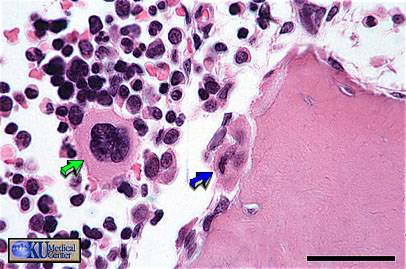 MATRICE DEL TESSUTO OSSEO
FIBRE COLLAGENE di tipo I
PROTEOGLICANI
GLICOPROTEINE
MATRICE ORGANICA
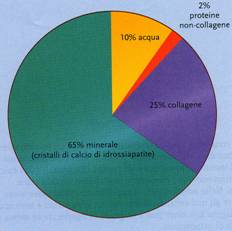 Sali di calcio sotto forma di 
CRISTALLI di IDROSSIAPATITE 
(LUNGHI 20-40nm E SPESSI 1.5-3nm)
MATRICE INORGANICA
MACROMOLECOLE DELLA MATRICE OSSEA
La  molecola più abbondante è il Collagene di tipo I
 


Proteoglicani 
Glicoproteine: 
	PROTEINE DI ADESIONE (FIBRONECTINA, OSTEOPONTINA, SIALOPROTEINA OSSEA BSP) 
	PROTEINE-REGOLATIVE (OSTEOCALCINA)
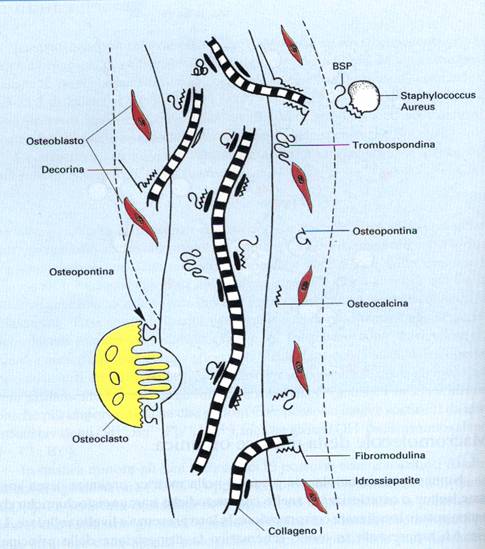 CENNIdiOSTEOGENESI
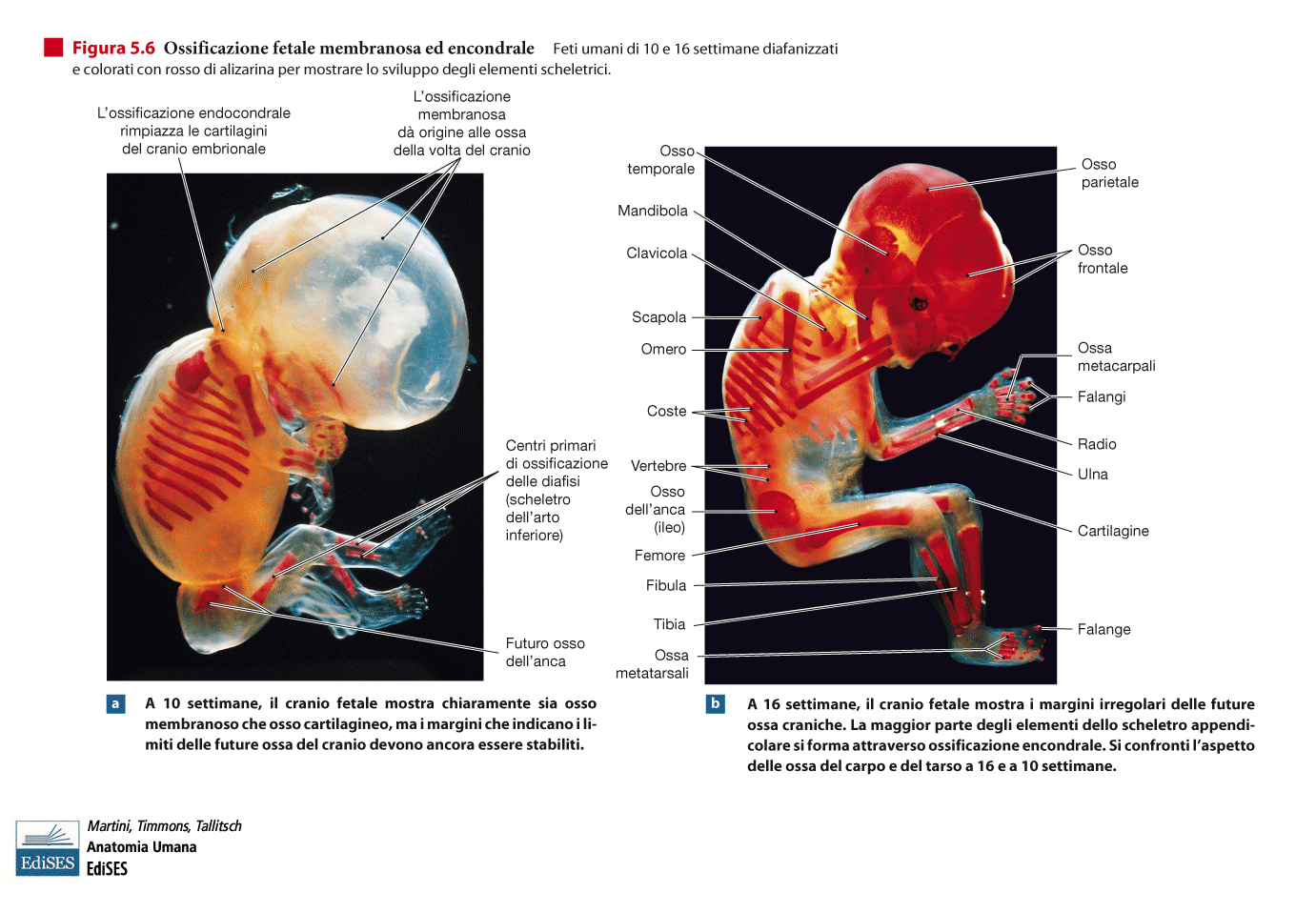 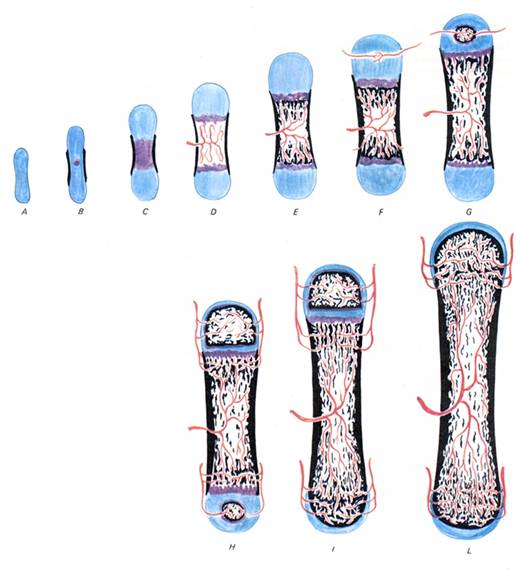 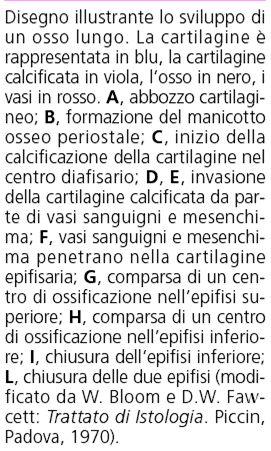 Un meccanismo simile riguarda l’ accrescimento delle OSSA LUNGHE, tramite la CARTILAGINE METAFISARIA, che si pone tra Epifisi e Diafisi.
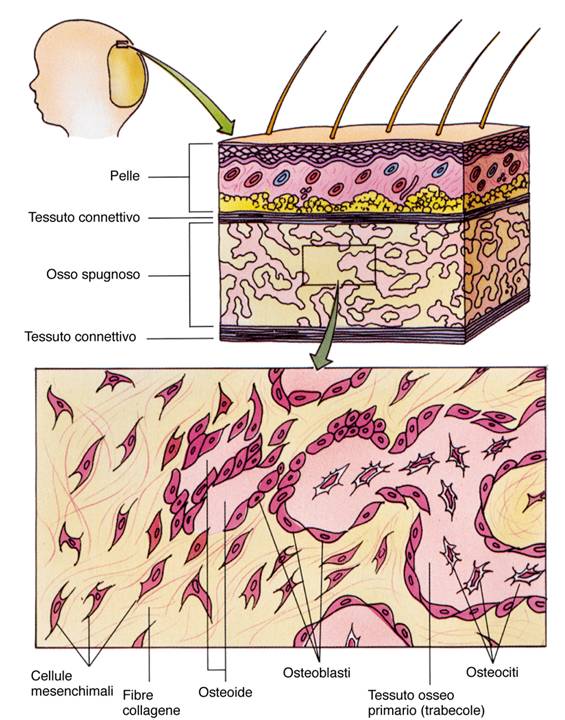 OSSIFICAZIONE
MEMBRANOSA
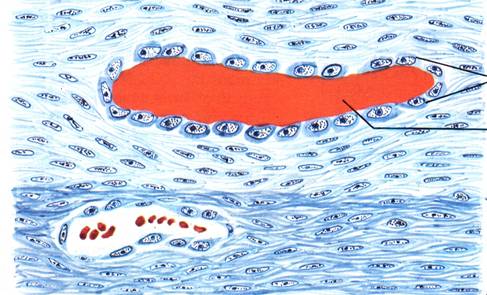 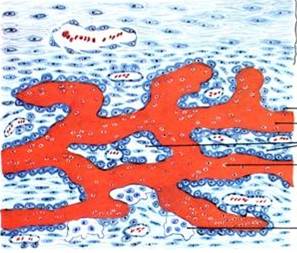 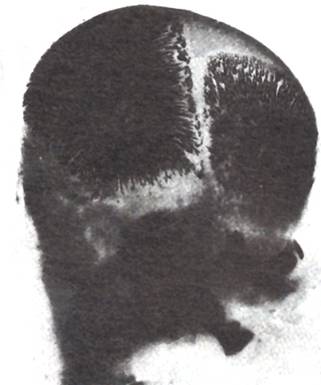 OSSIFICAZIONE
MEMBRANOSA
Di Ossa della VOLTA CRANICA
RIMODELLAMENTO OSSEO
L’osso è una struttura dinamica, la cui composizione dipende dall’attività di sintesi degli osteoblasti e da quella demolitrice degli osteoclasti. Il processo di rimodellamento dell’osso rende possibile la correlazione fra calcio e fosfato solubili del sangue e calcio e fosfato solubili dell’ osso, e quindi il coinvolgimento dell’osso nell’omeostasi di calcio e fosfati, di grande importanza fisiologica
RIMODELLAMENTO e NEO-DEPOSIZIONE
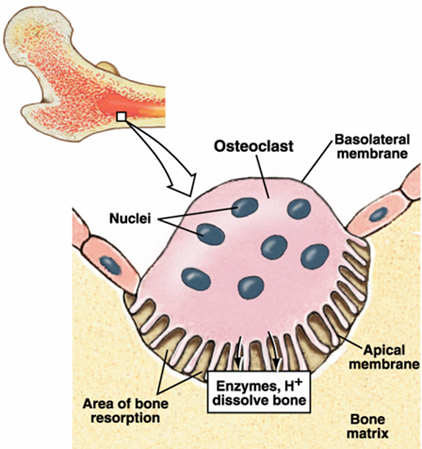 Le ossa sono organi complessi con cellule deputate a un continuo processo di rimodellamento nel quale la matrice mineralizzata è riassorbita dagli osteoclasti (riassorbendo calcio e fosfato dall’osso) ed è neo-formato dagli osteoblasti (con deposizione di calcio e fosfato)
gli osteoblasti depongono l’osso
 gli osteoclasti riassorbono l’osso
 Il rimodellamento è controllato da varie molecole   
 biologiche tra cui ormoni (tireocalcitonina e ormone   
  paratiroideo)
RIMODELLAMENTO: MECCANISMO
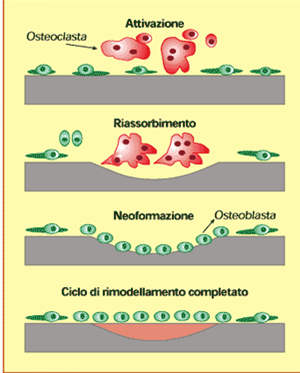 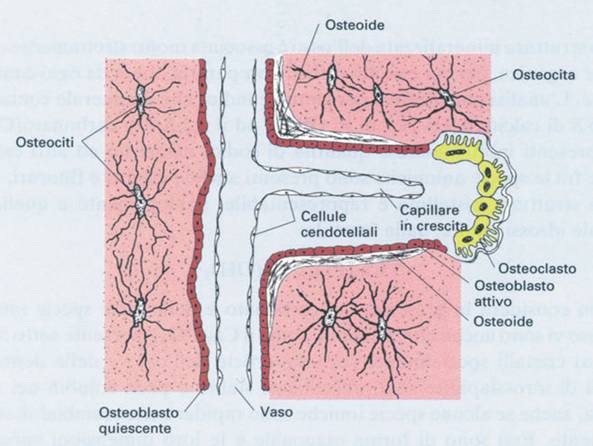 Gli osteoclasti producono cavità all’interno dell’osso vecchio. Nelle cavità può crescere un capillare sanguigno e la superficie interna della cavità si riempe di osteoblasti che depongono nuovo osso. La galleria si riempie di osso con un capillare al centro
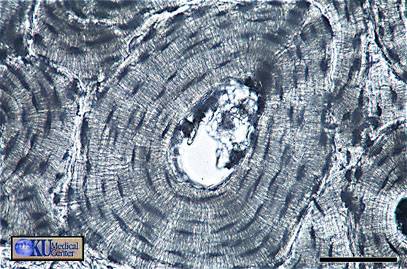 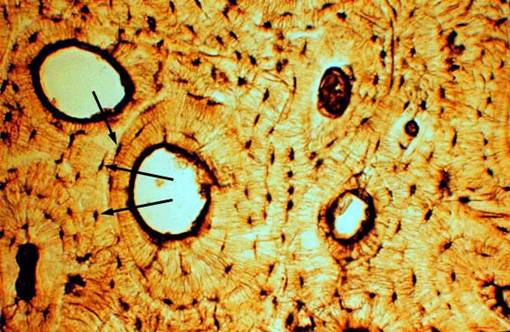 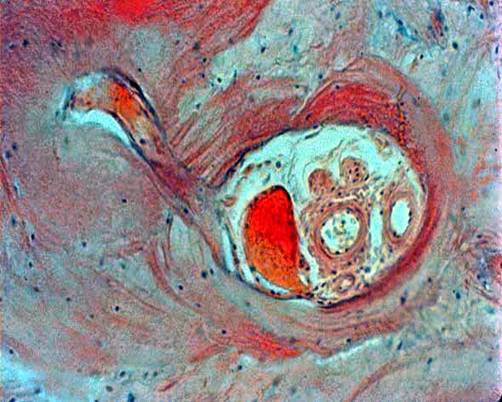 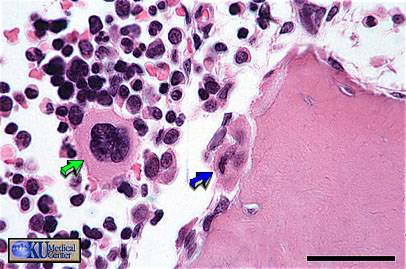